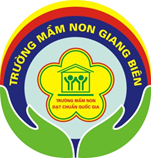 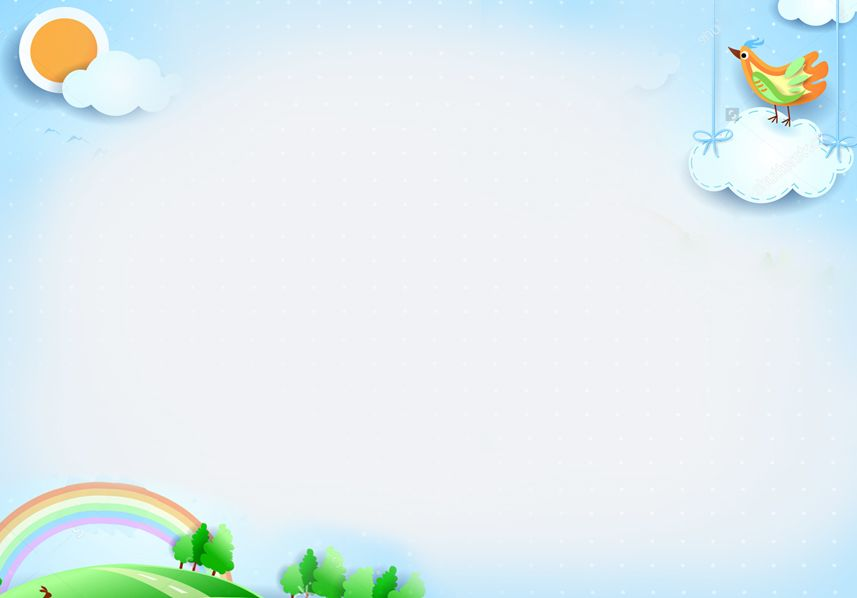 KẾ HOẠCH HOẠT ĐỘNG HỌC ONLINE 
CHO TRẺ KHỐI MGB 
( Tuần 1 : Từ ngày 06 /9/2021 đến ngày 10/9/2021)
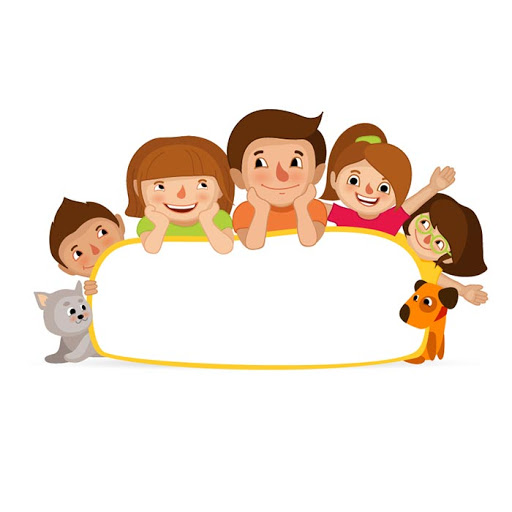 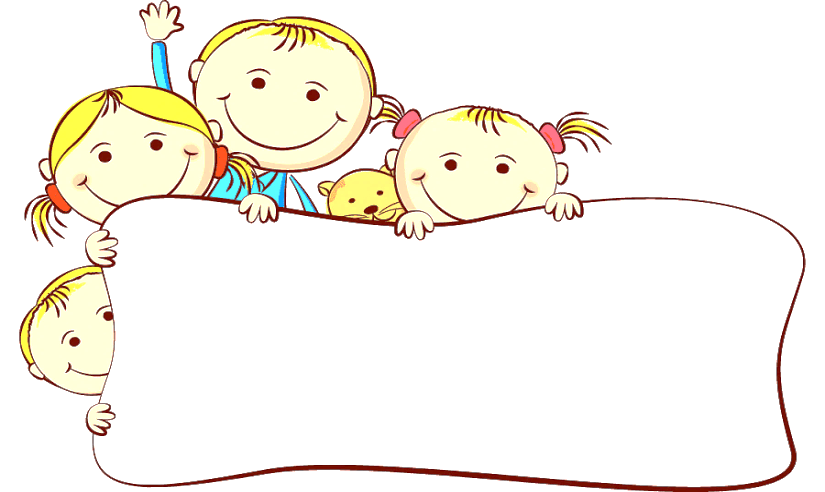 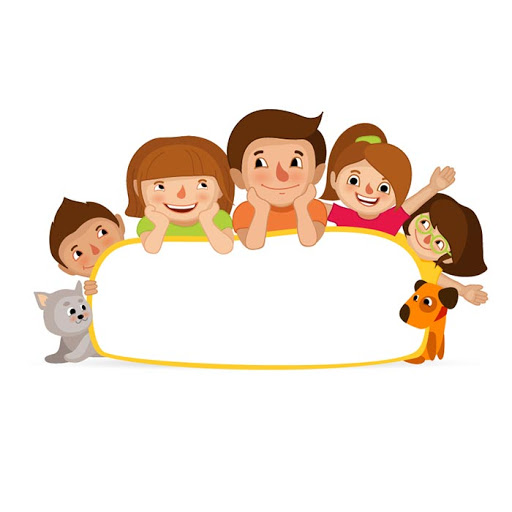 THỨ 5
KỸ NĂNG SỐNG
Dạy trẻ đánh răng đúng cách
THỨ 3
KỸ NĂNG SỐNG
Dạy trẻ kỹ năng phòng tránh vật sắc nhọn
THỨ 2
KỸ NĂNG SỐNG
Dạy trẻ cách rửa tay
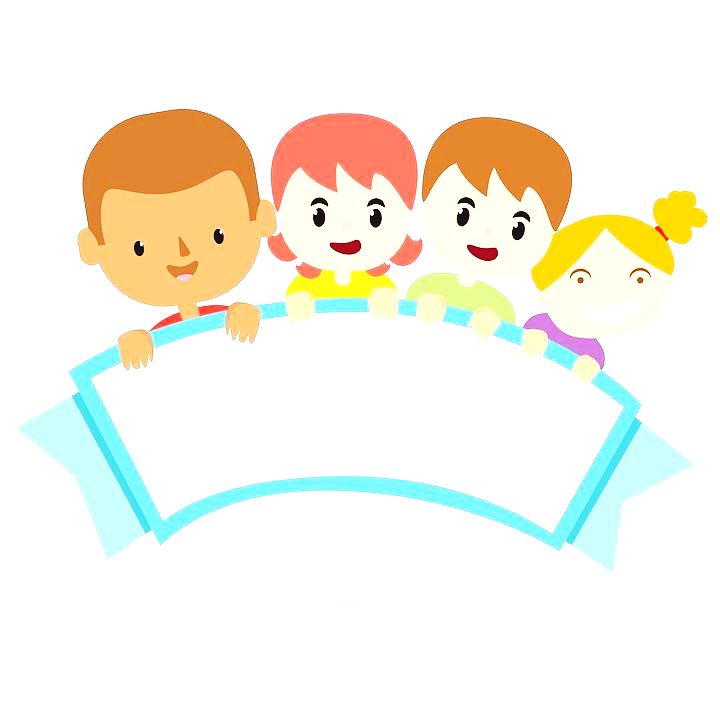 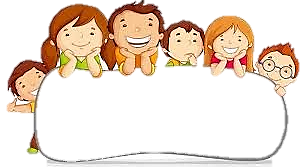 THỨ 4
KỸ NĂNG SỐNG
Dạy trẻ giữ gìn vệ sinh các nhân
THỨ 6
PT NGÔN NGỮ
Truyện: Rửa sạch tay đánh bay CORONA